Foto’s vering 120 jarig bestaan Uniekerk
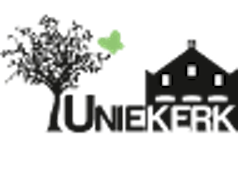 11-12 maart 2023
Bloemstuk
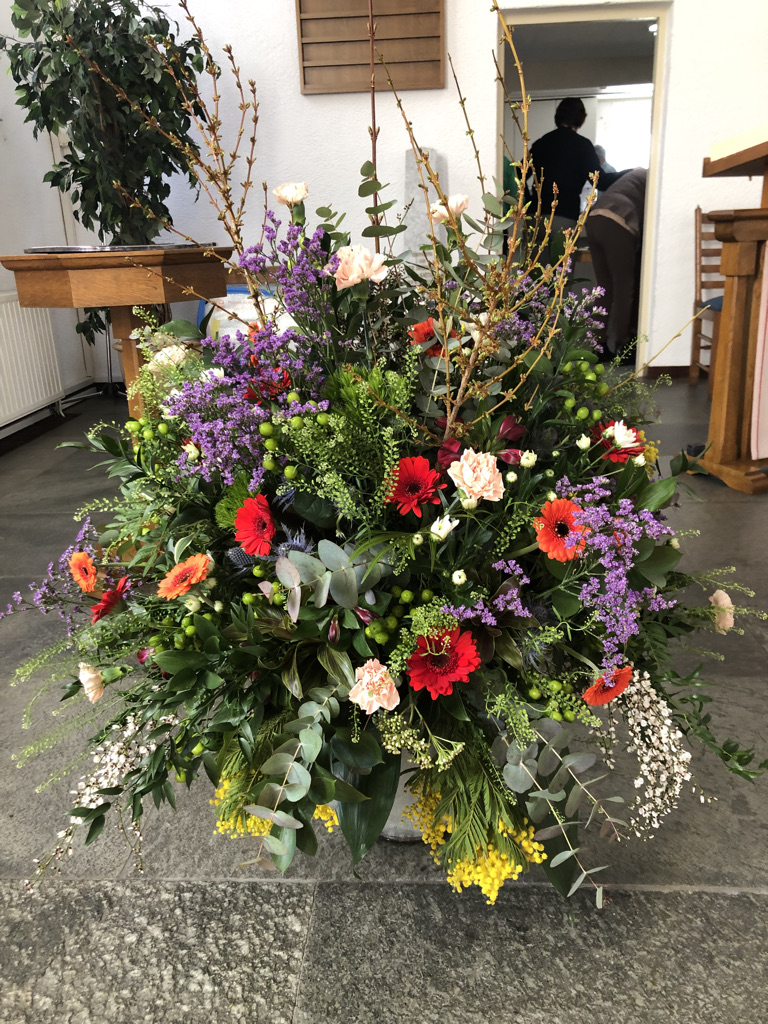 Gemaakt door Marianne van de Berg
Gebakjes Reunie Jeugdwerk
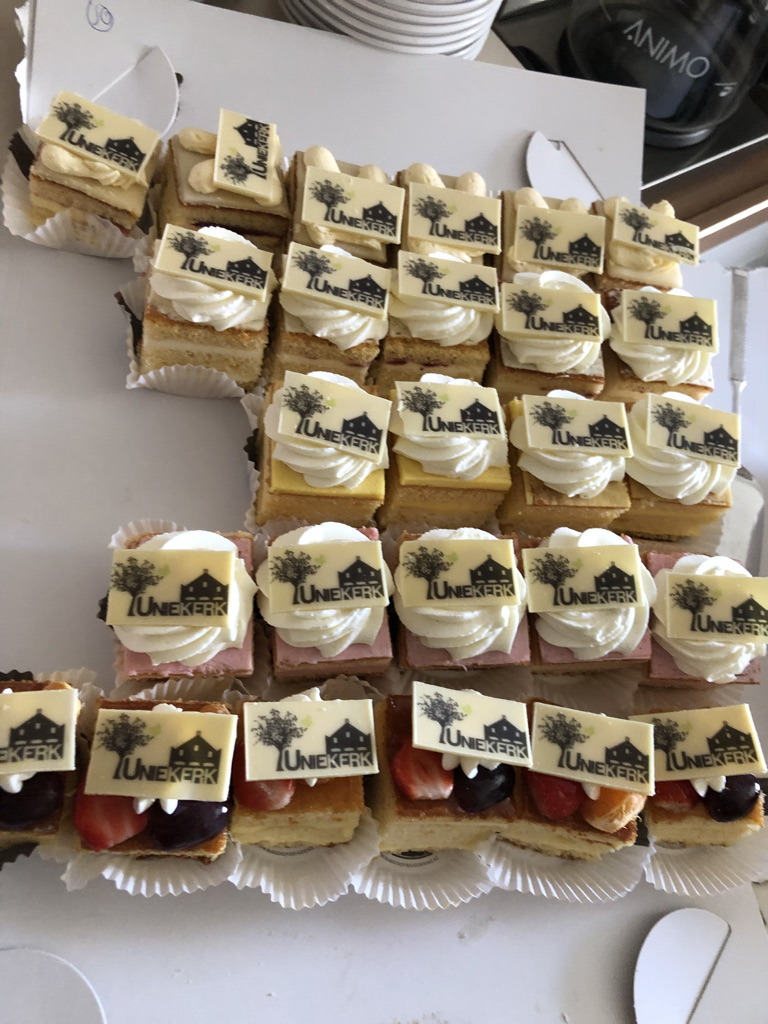 11 maart
Bezoekers Reunie Jeugdwerk
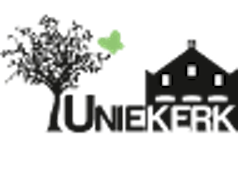 11-12 maart 2023
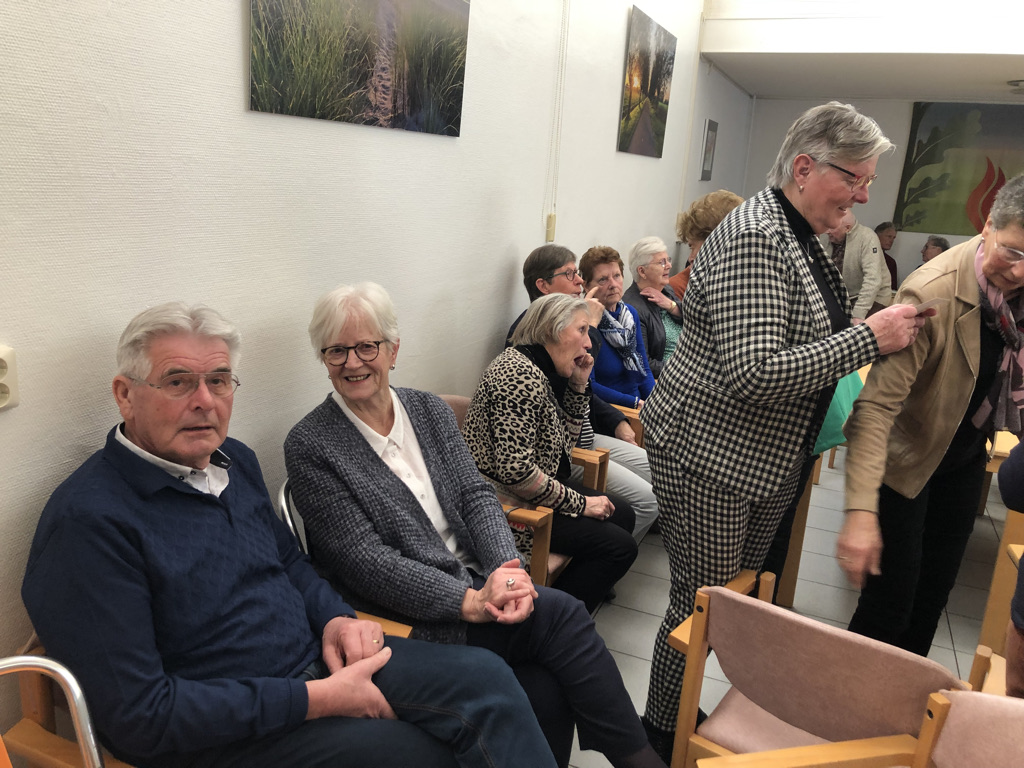 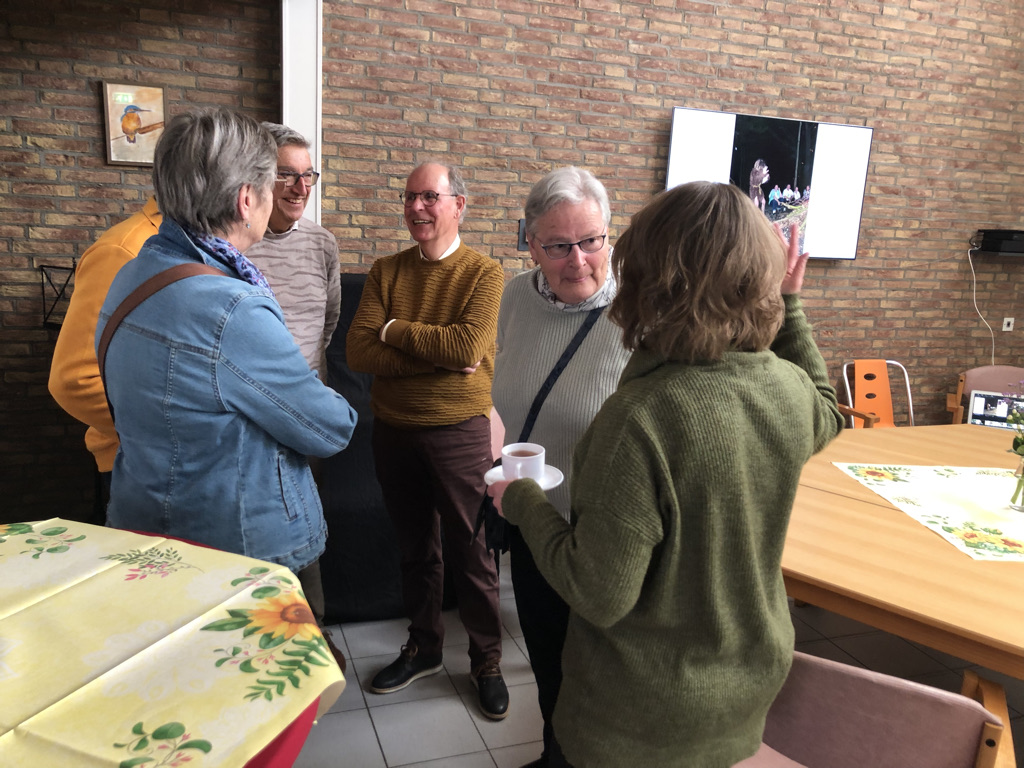 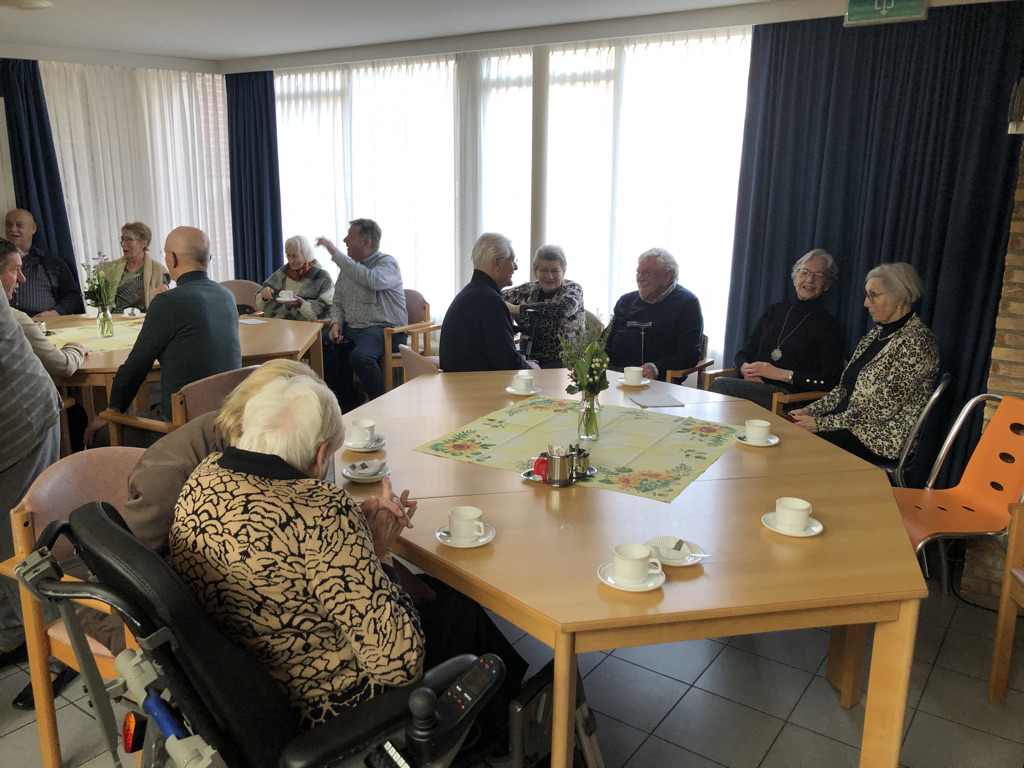 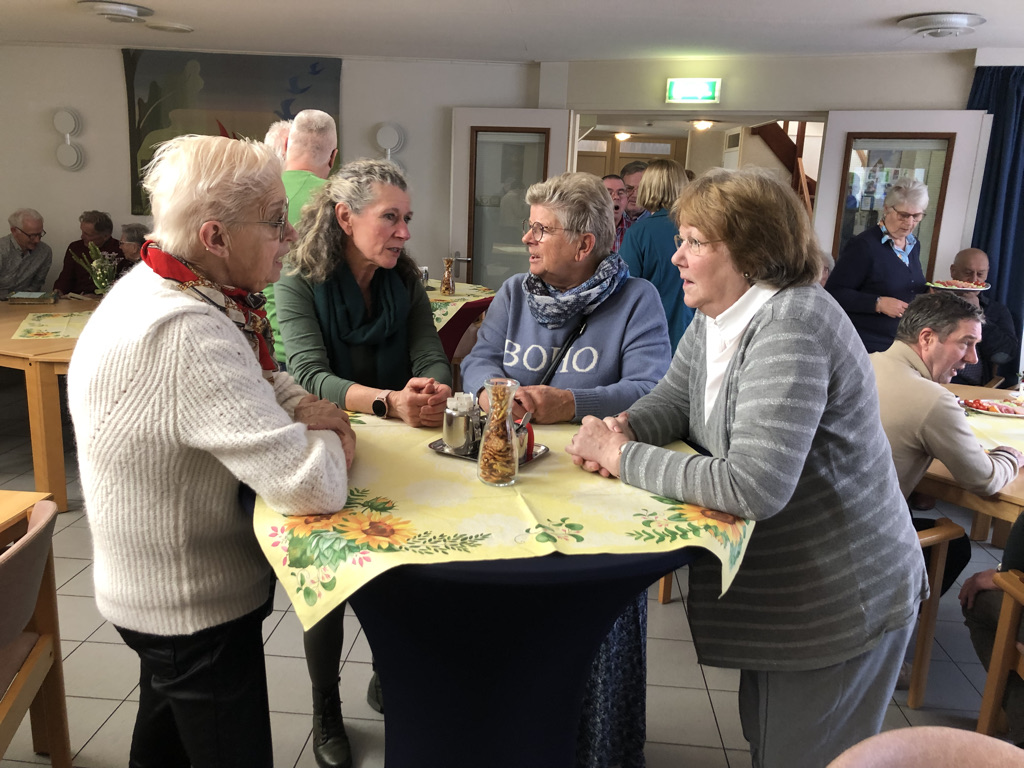 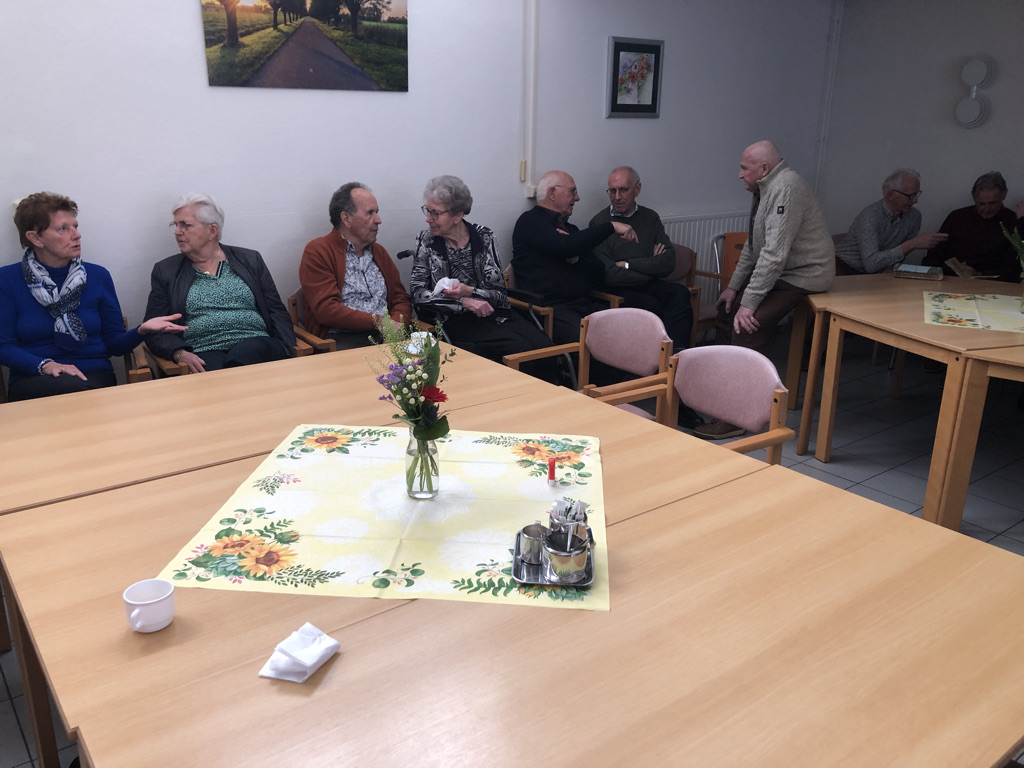 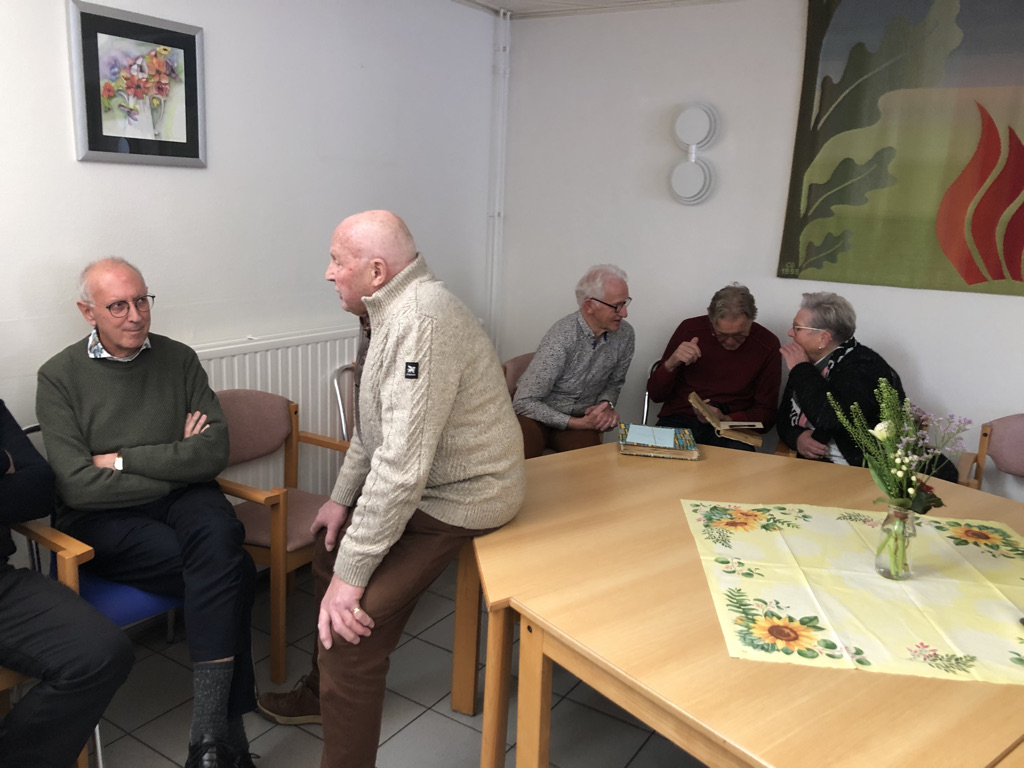 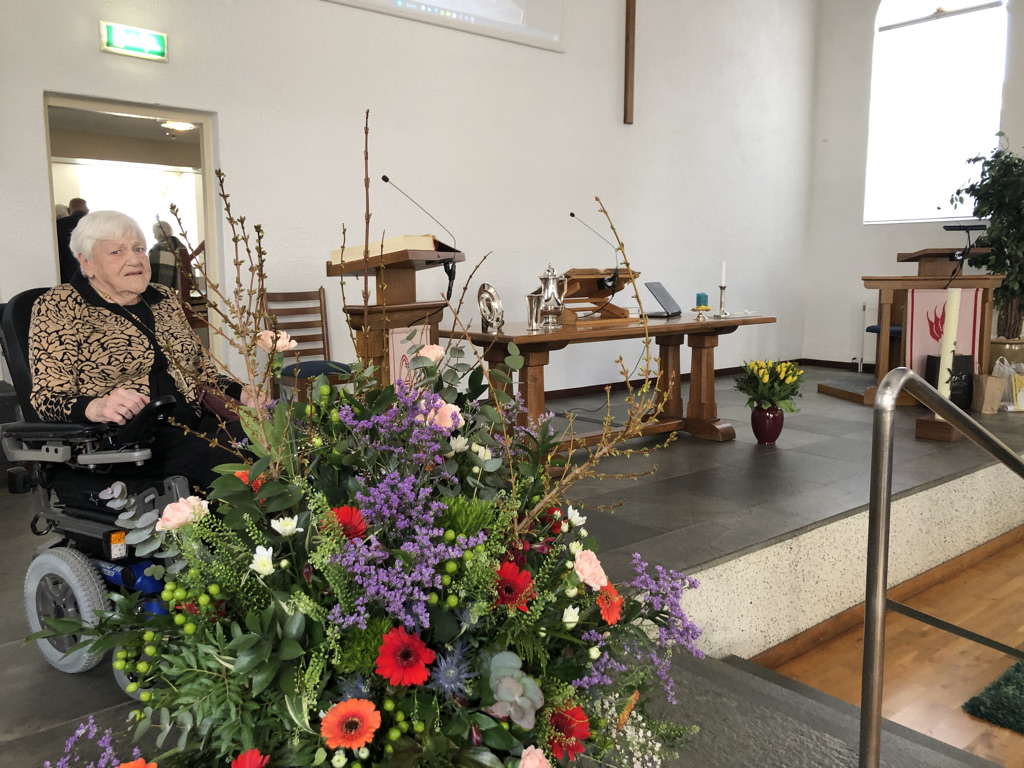 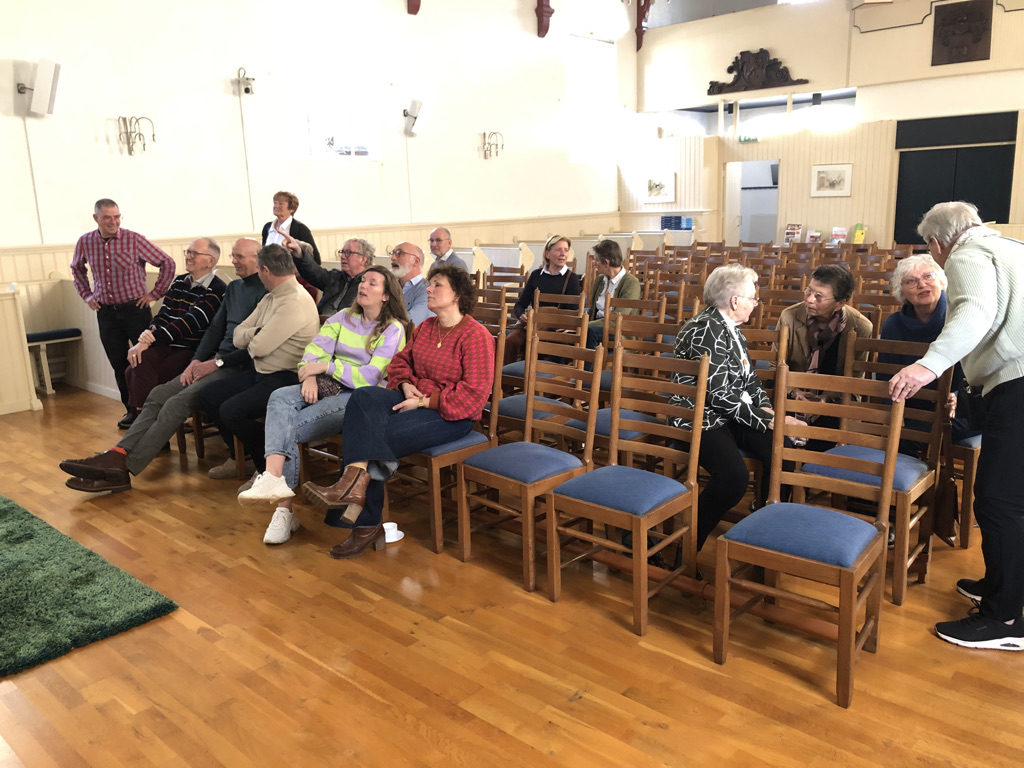 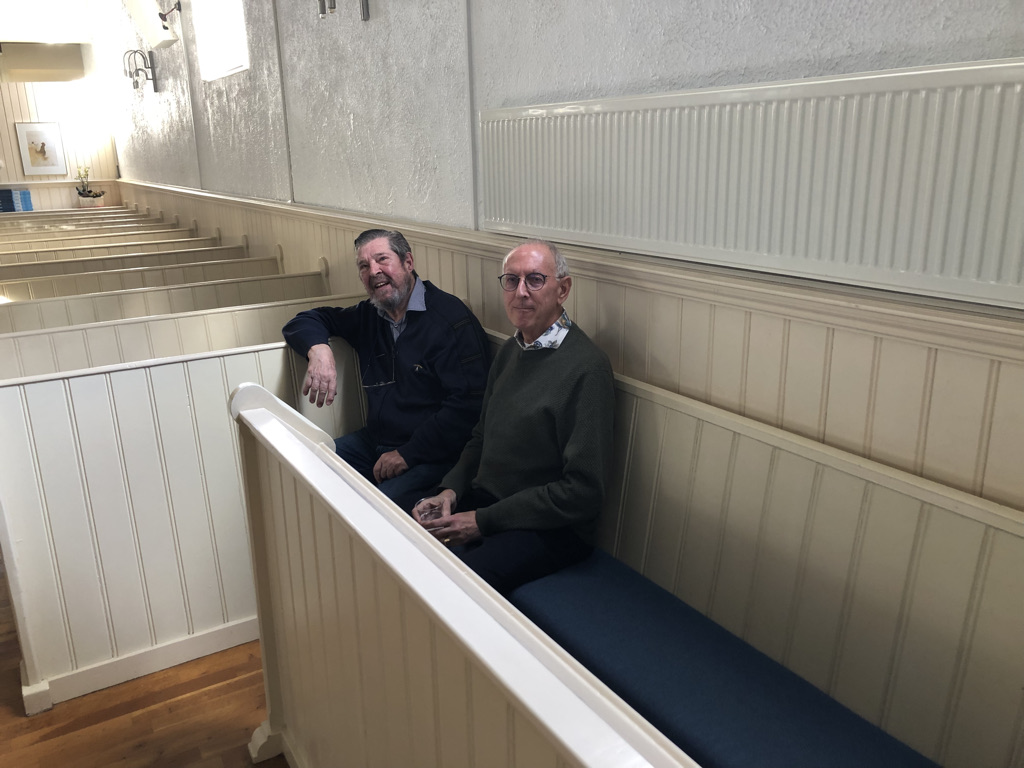 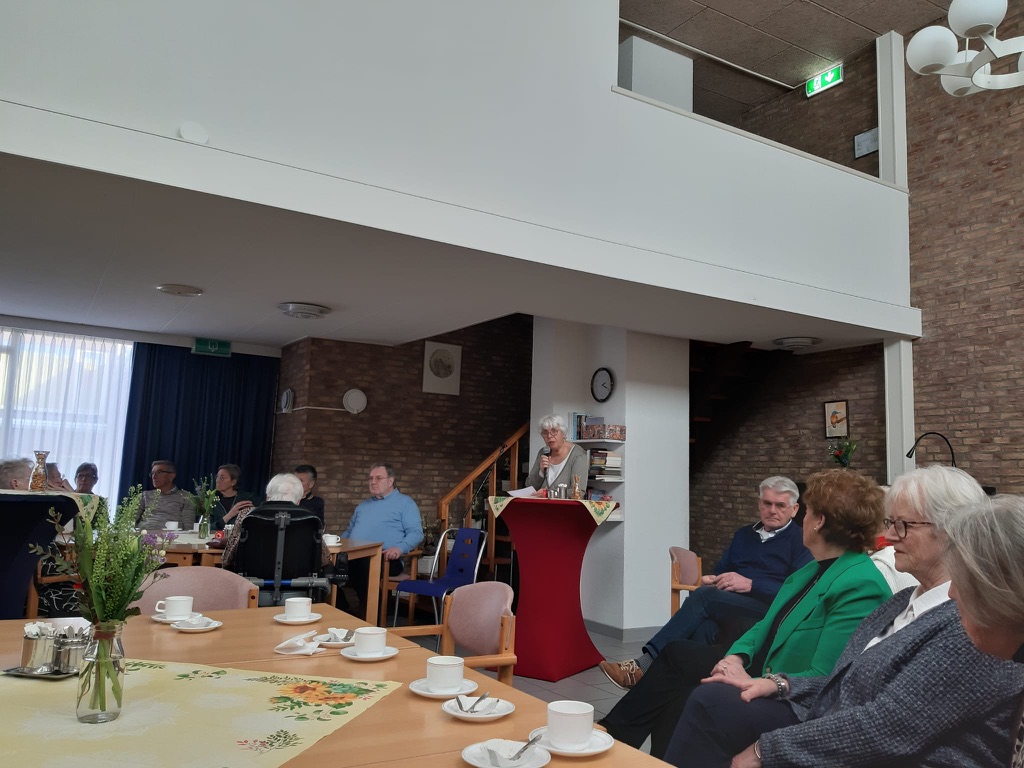 Kerkdienst 12 maart 2023
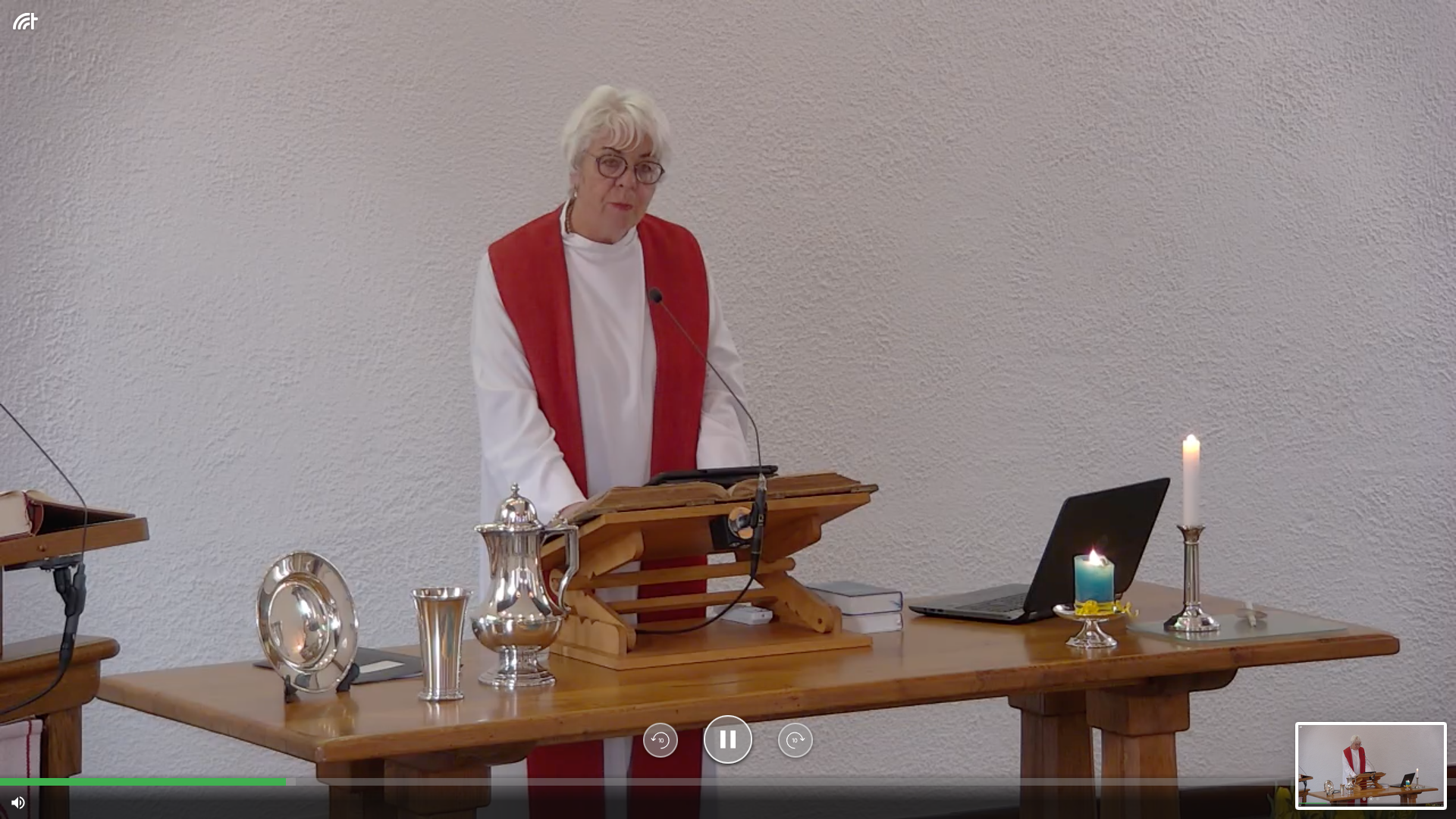 Ds. Martine Wassenaar
Canto Libre, o.l.v. Hans van Waveren
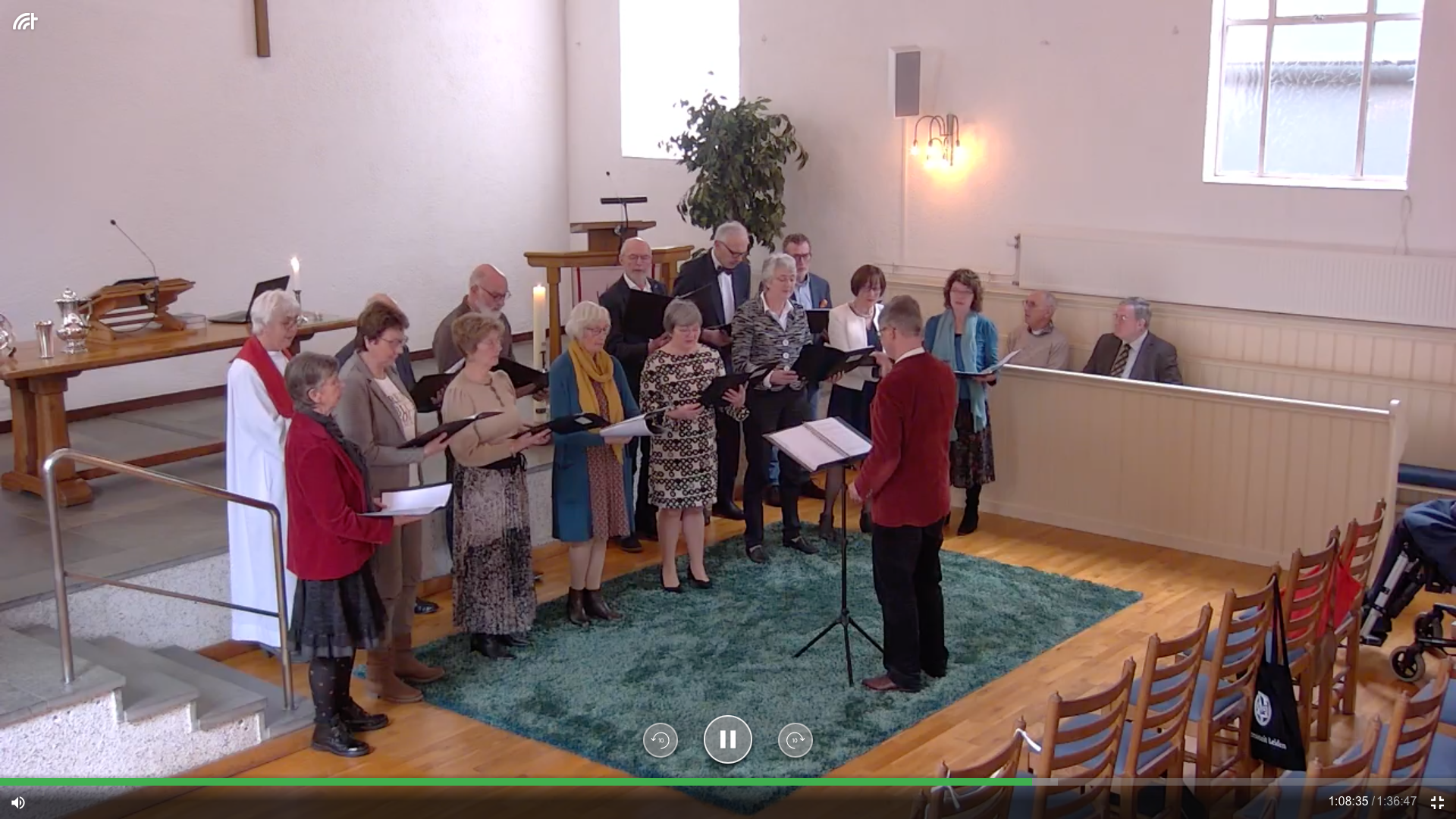 Organist Huib den Boer
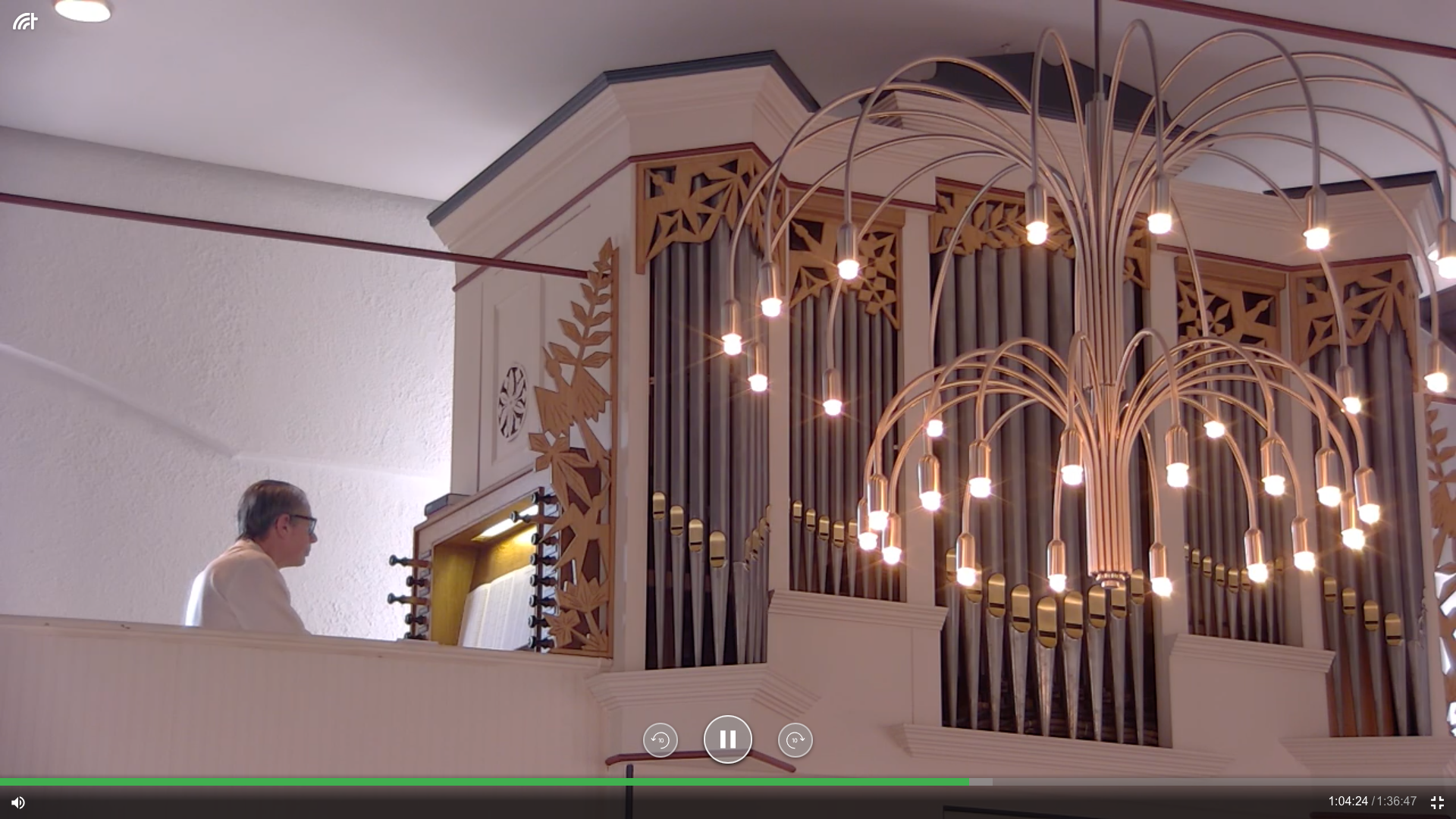 Toespraak Willem Jan boerema
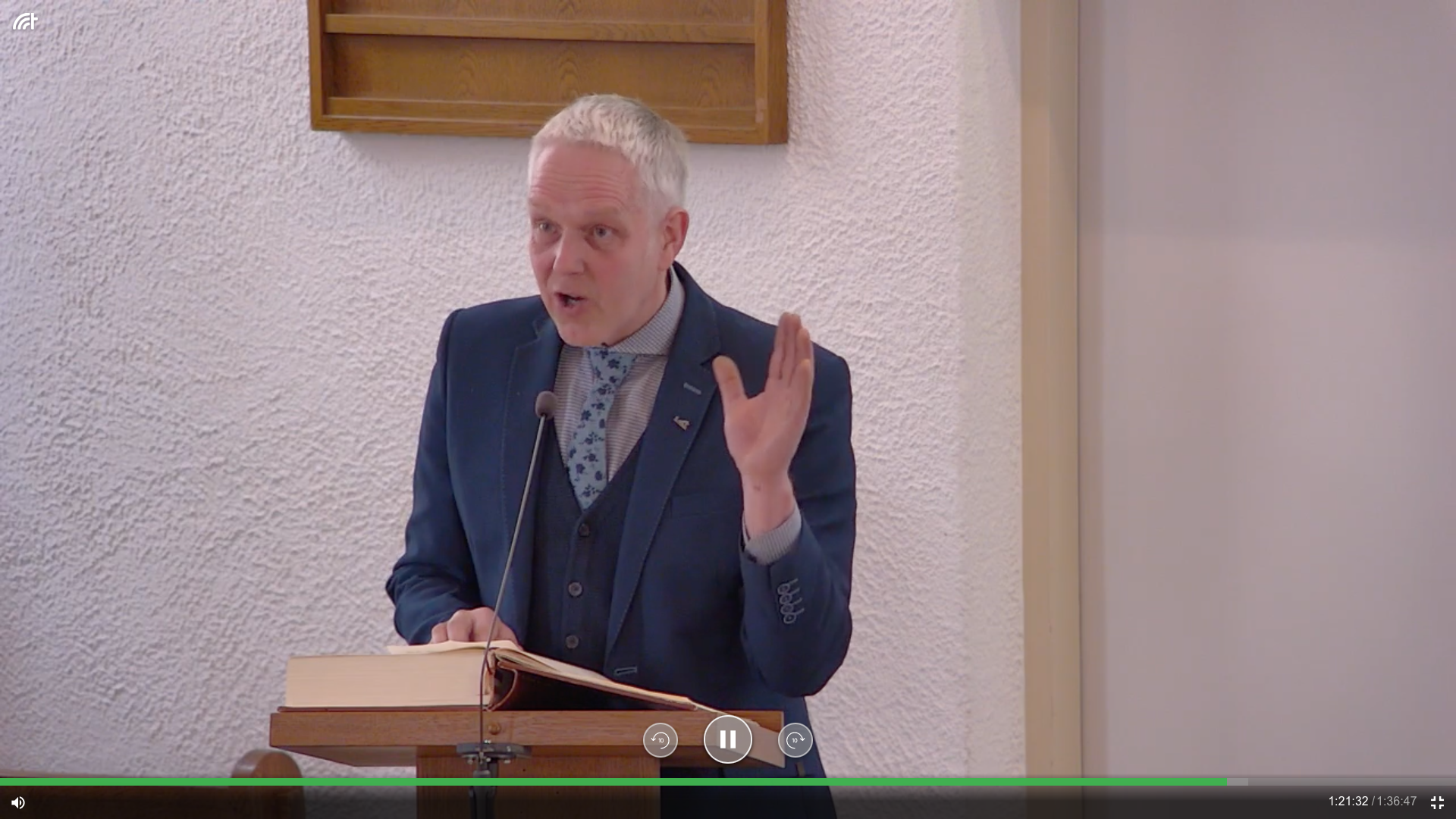 VVP Naaldwijk
Toespraak Arie Middelburg
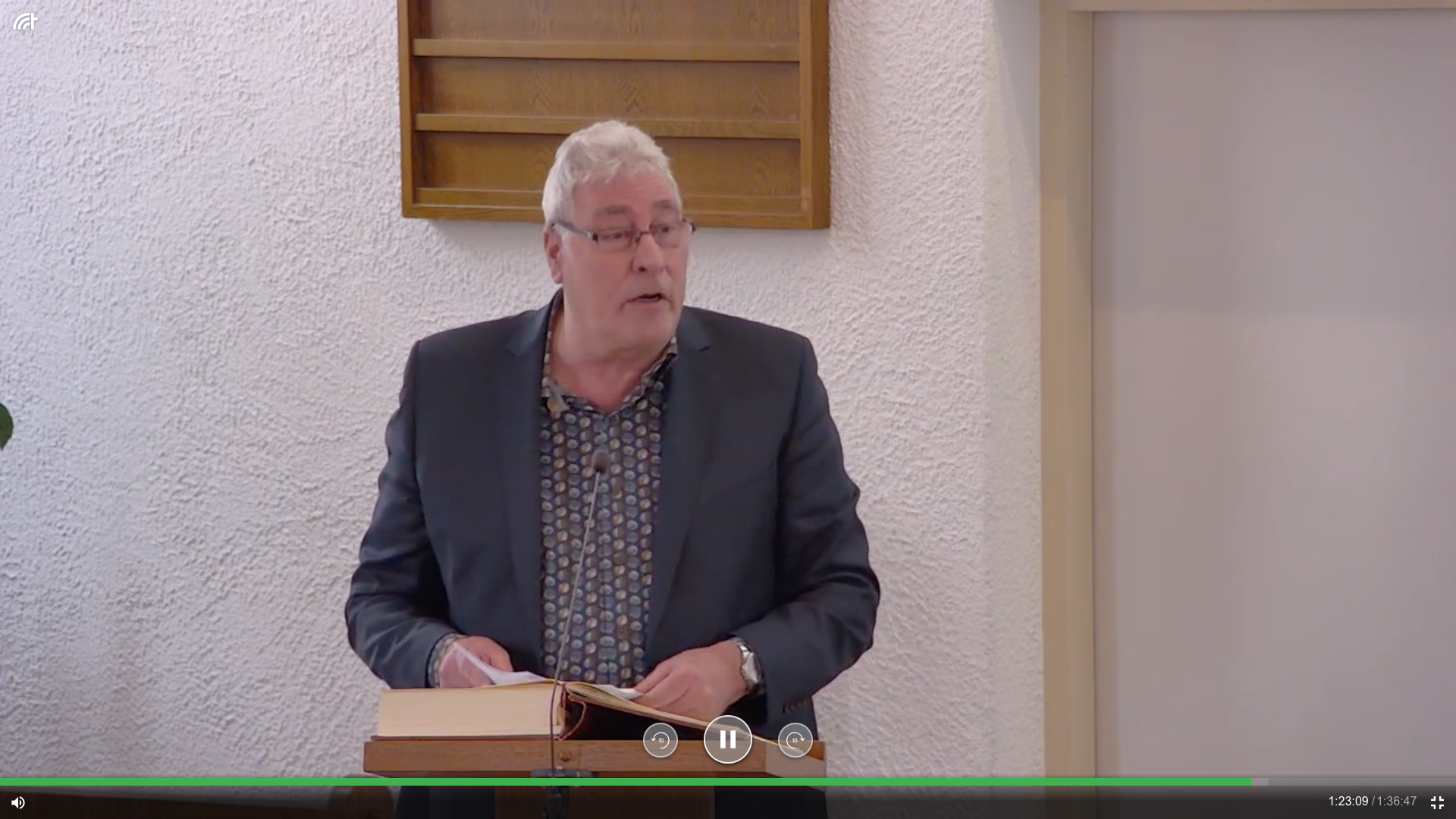 VVP Maasdijk en Honselersdijk
Toespraak Martine Wassenaar
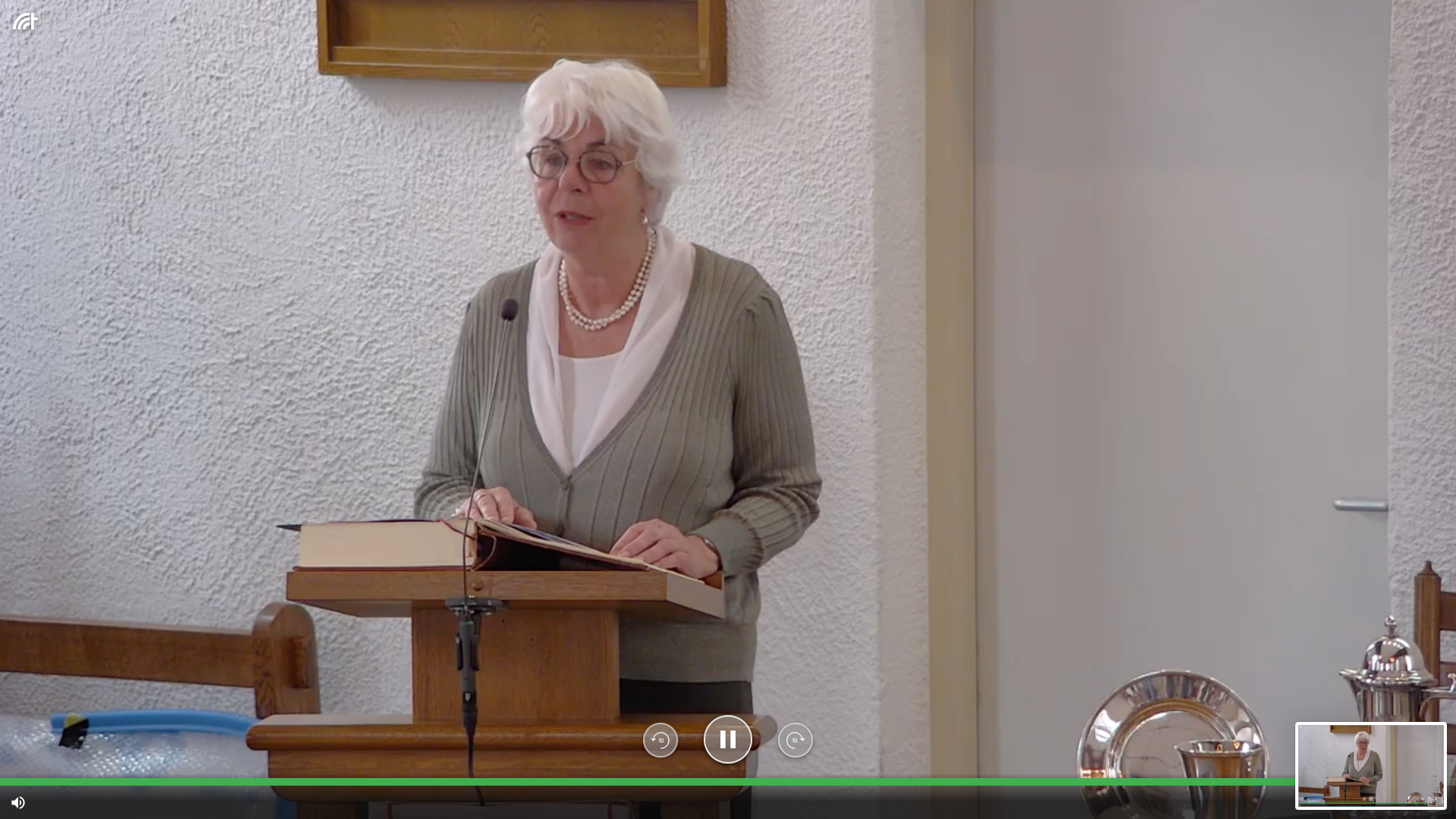 VVP- Zuid Holland
Onthulling plaquete
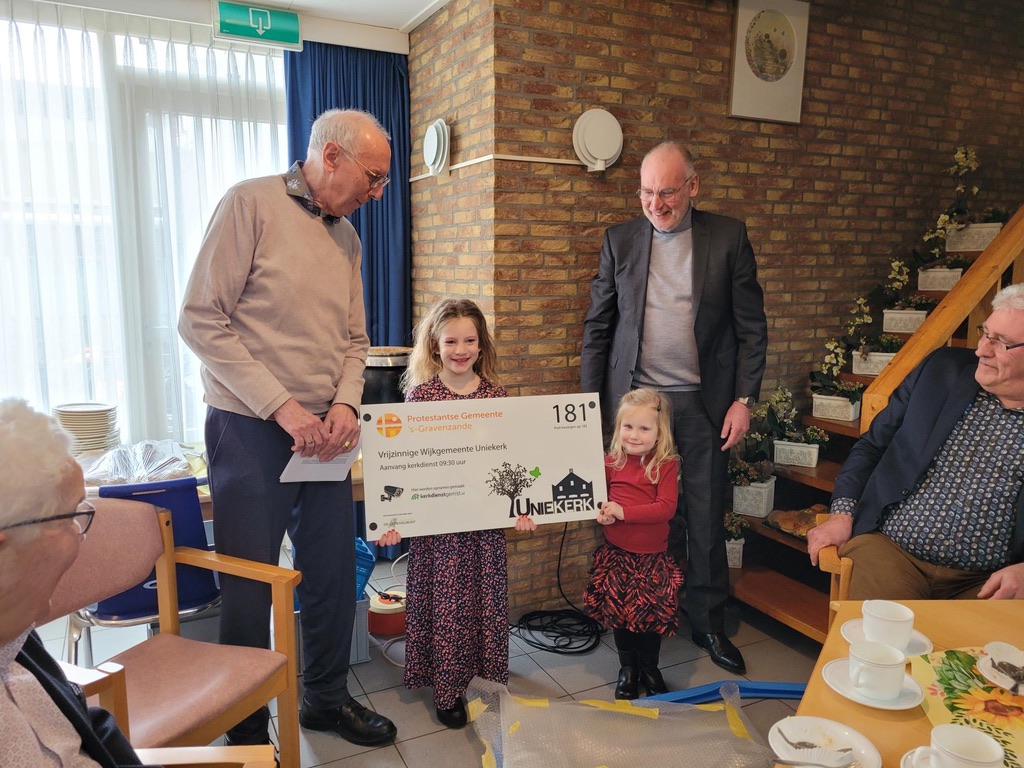 VEU Wim de Jong met kleindochters
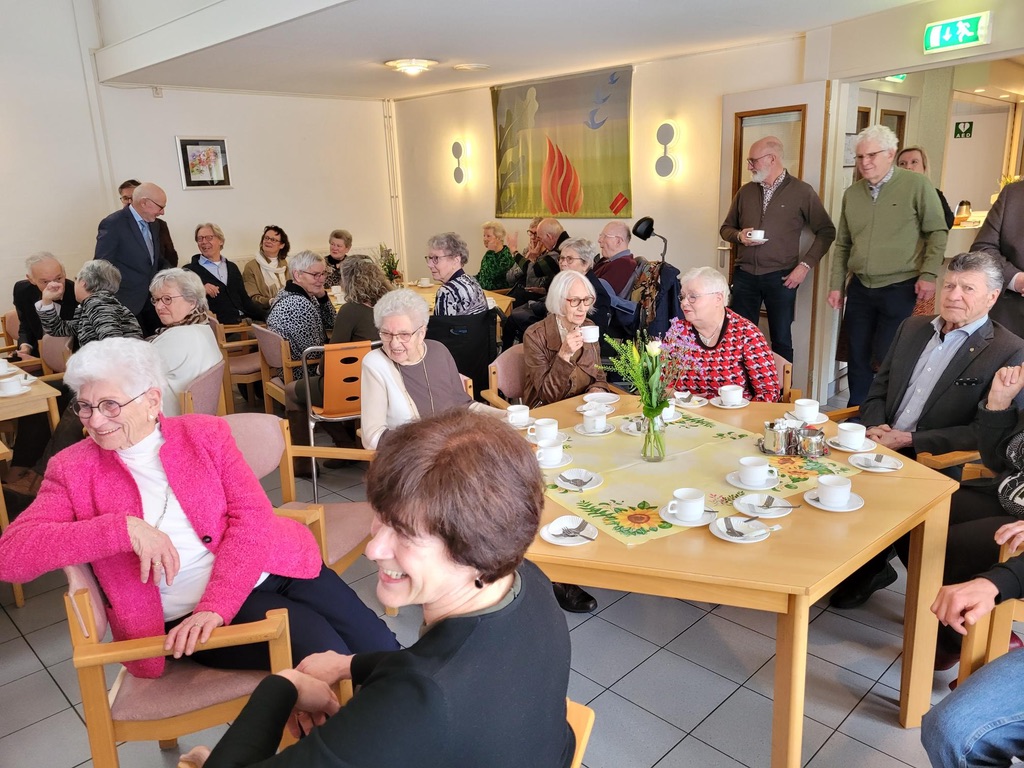 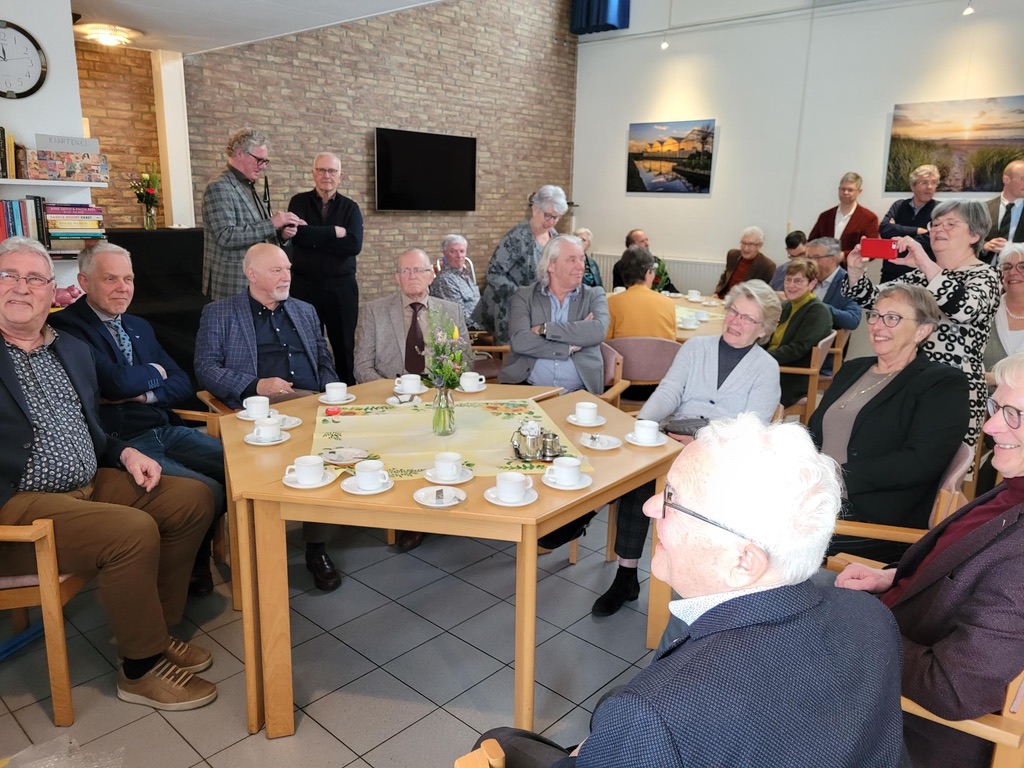 Quintet De Frisse Wind
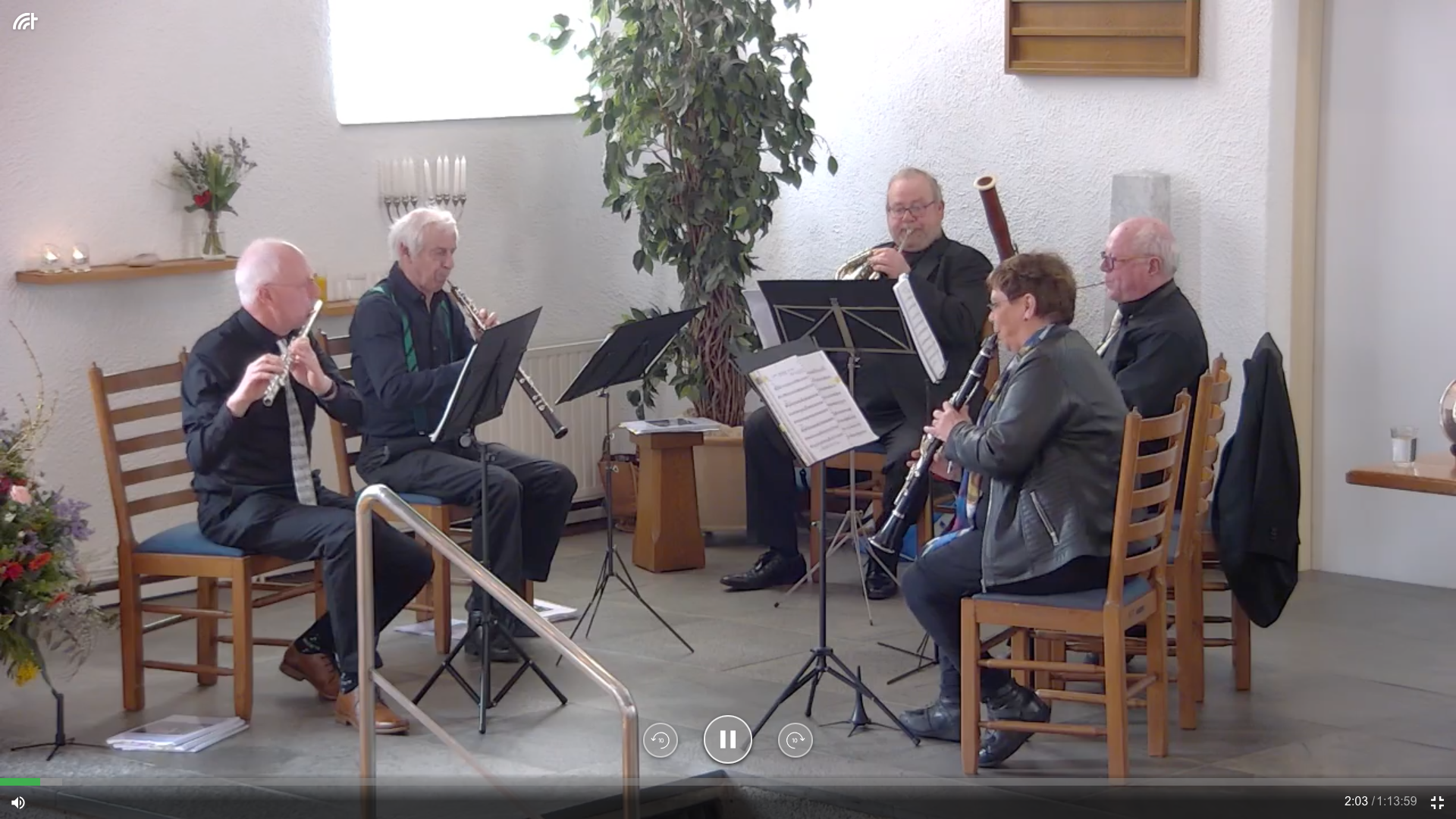 Het lied When I am 64 nodigde uit tot dansen
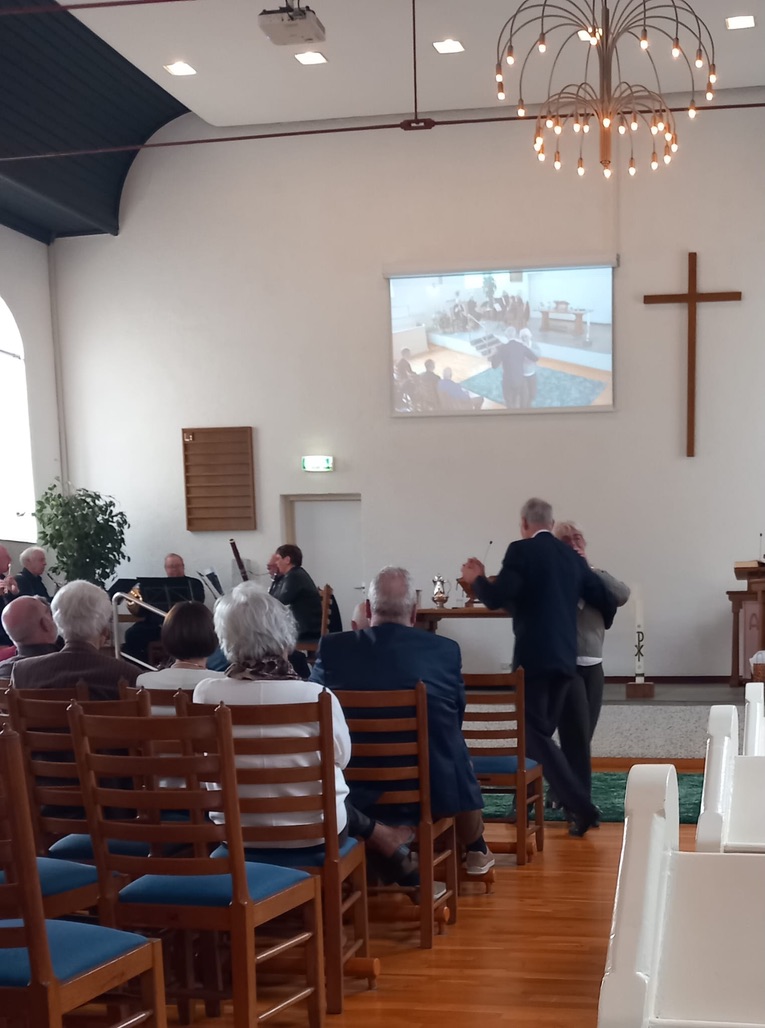